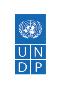 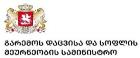 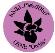 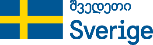 Governance Reform Fund (GRF) Project
Supporting the Government of Georgia in Enhancing Governance & Policies for a Transition to a Circular Economy
Environmental, Social and Governance Requirementsidentifying relevant ESG risks, supporting ESG performance through management systems, and facilitating financing through consistent and reliable ESG reporting
Dr Dariusz Prasek
Georgian Society of Nature Explorers “Orchis”
15th December 2023
Key Objectives of the Seminar
An Overview of current ESG Facts 
General global facts, figures and trends in ESG.
Initiatives (PRI, UNEP FI Principles for Responsible Banking, etc.).
Commonly recognized ESG Investment Strategies, Mix of Strategies, ESG Filters
How to integrate ESG Strategies into investment policy and process.
The link between ESG and financial returns.
The Importance of E&S risk management – beyond compliance.
An Overview of the EU Sustainable Finance Framework
EU Regulation on Sustainable Investments Disclosure Rules.
The EU Sustainable Finance Framework.
The EU Taxonomy.
Financial Institution’s Environmental and Social Performance Requirements (PR)
Overview of Typical Financial Institution’s Environmental Due Diligence and Monitoring Requirements
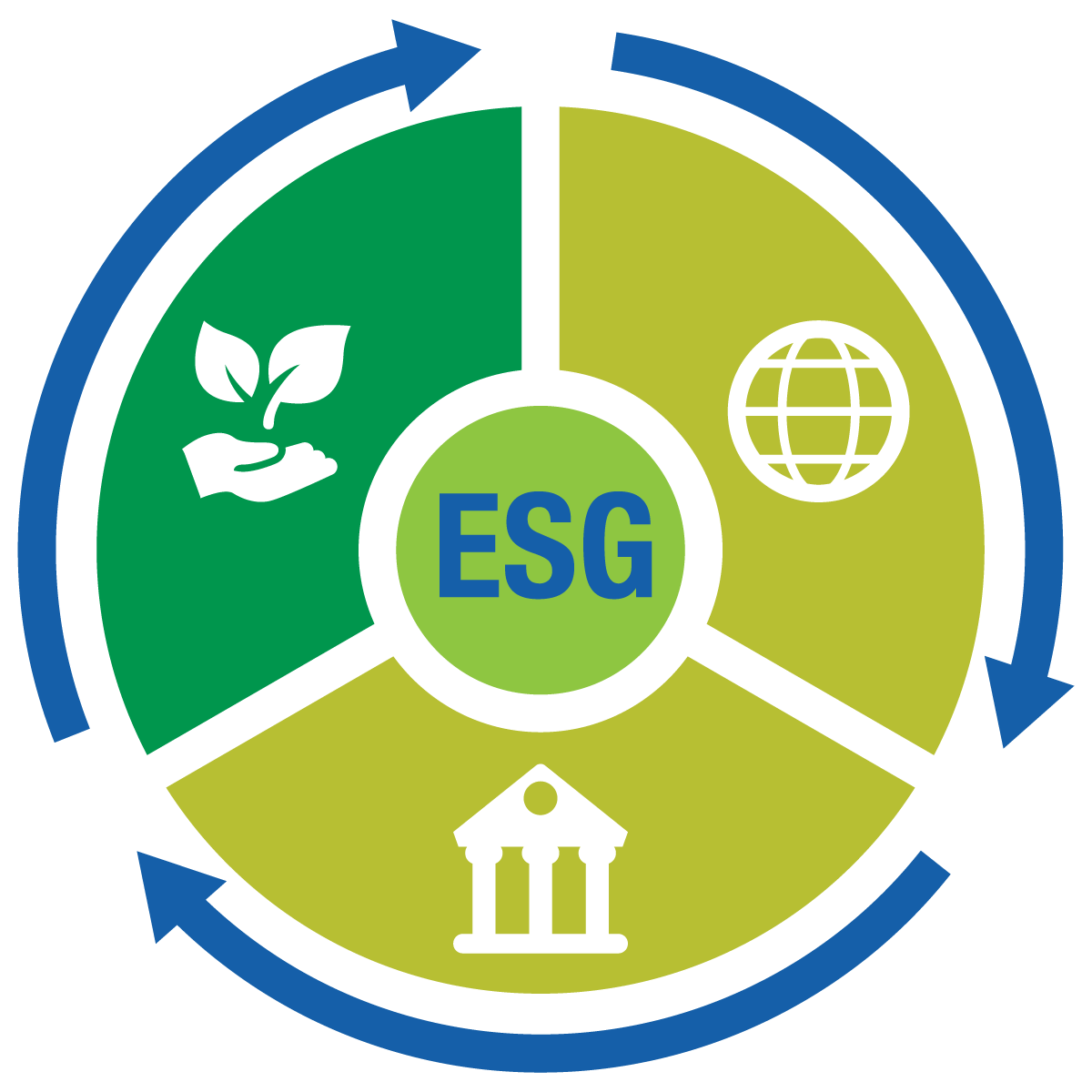 Environmental and Social Risks & Opportunities
Traditional environmental risks e.g., pollution (air, water, soil), impact on public health (health impairment cost) and associated compensation, fines, litigation and reputational damage etc. Need for provisions contingencies and insurance. 
Environmental cost can impact the P&L.
Social impacts, H&S, stakeholder opposition, delays in development of projects, reputational issues, labour disputes, livelihood and resettlement.
New challenges
Climate: Mitigation and Adaption – impact on future operations, supply chains, and costs of operations (permits, emission trading, taxes etc.)
Social issues such as diversity, human rights etc.
Impact on nature and biodiversity. 
Gender issues.
Supply chains (value chains) – governance issues, human rights, nature etc.
ESG - What is This?
“ESG” is the consideration of environmental, social and governance factors (positive and negative potential and actual impacts) in the decision-making process for investment activities.
UN PRI identifies three core components which provide the path to comprehensively understanding an entity’s ESG risks and opportunities, environmental and social performance, and contribution to wider outcomes:
Social goals and planetary thresholds – Nationally, regionally, or internationally recognised environmental and social targets, norms and responsibilities within which entities operate from a sustainability perspective.
ESG risks and opportunities - ESG factors likely to impact the financial condition or operating performance of an entity (financial materiality).
Sustainability performance – How an entity’s operations and products impact (positively and negatively) stakeholders and the environment.
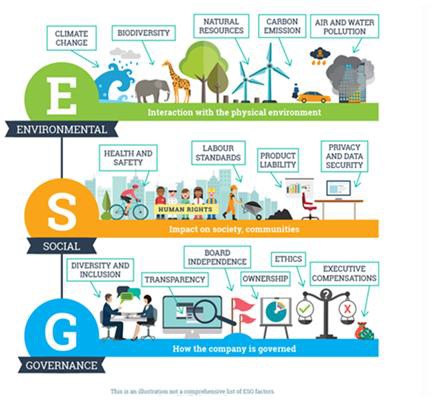 Good ESG performance starts by identifying relevant ESG risks, supports ESG performance through management systems, and facilitates financing through consistent and reliable ESG reporting
Responsible Investing  - ESG relevant Material Factors
(Source: PRI – Global Sustain)
Responsible Investing – ESG Investment Strategies
E&S Risks Differ by Sector – Environment
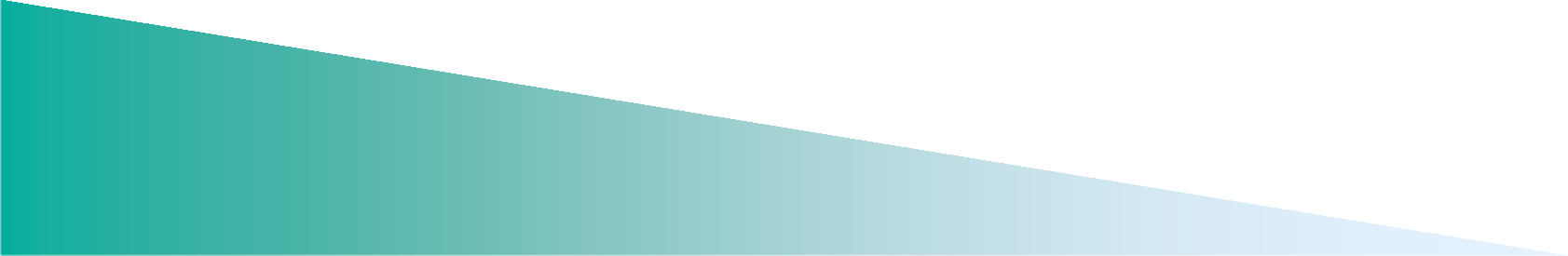 Lower environmental risk
Higher environmental risk
High risk:
Chemicals
Energy
Cement
Pulp & paper
Iron & steel
Mining
Medium risk:
Food processing
Cosmetics
Textiles
Wood products
Brewing
Agriculture
Low risk:
Retail shops
Financial Services
Computer Services
Telecoms
Lawyers
Accountants
E&S Risks Differ by Sector – Social
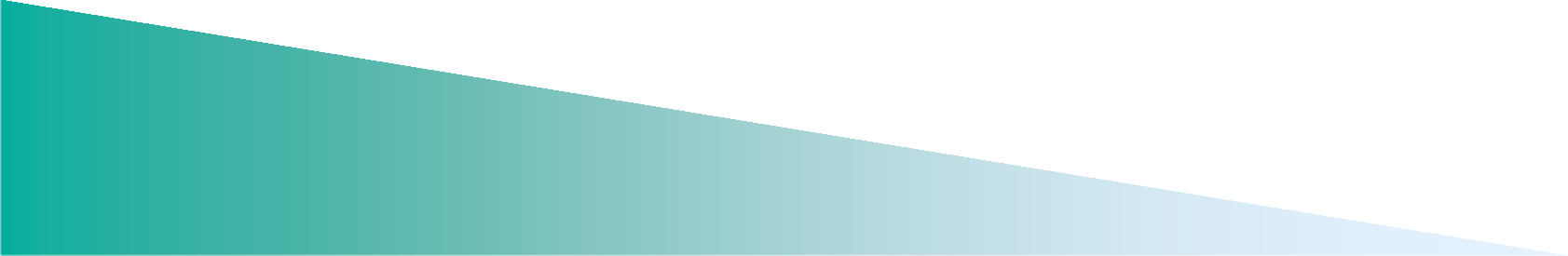 Lower social risk
Higher social risk
High risk:
Construction
Mining
Energy
Agriculture
Pulp & paper
Iron & steel
Healthcare
Medium risk:
Agriculture
Fishing
Food processing
Meat processing
Wood products
Healthcare
Low risk:
Retail/ supermarket shops
Financial Services
Telecoms
The Cost of Inaction
Environmental:
Environmental remediation liabilities: e.g. in case of spills, remediate pollution or contaminants in soil, sediment, ground- or surface water (when it occurs).
Asset retirement obligations (ARO): retirement of a long-lived asset, e.g. landfill closure, underground storage tank removal, treatment of contamination occurred over the course of the normal operation of the asset (future site restoration).
Climate risks: e.g. site/asset damage from flooding or extreme weather events.
Social:
Common impacts of conflict on investments:
project delays.
cost overruns.
project / site redesign.
relocation or cancellation.
Lender Finance -	why it matters
All Project need to secure financing, this often include combination of debt and equity. This applies for both public and private sector Projects. Some sources of financing can be:
Multilateral Development Banks (MDBs) – EBRD/IFC/World Bank/EIB/AIIB etc.
National Development Agencies or State Development Banks (KfW, DEG, JBIC, US OPIC etc.)
Private sector banks
Investors and private equity, etc.
Most financial investors apply environmental and social standards and safeguards, MDBs and Development Banks finance projects in the form of long-term loans at market rates, very-long-term loans below market rates, and through concessional grants.
IFC Performance Standard (PS) commonly used (EBRD Performance Requirements (PRs) akin to IFC but EU focused). Many commercial Bank’s have signed up to Equator Principles.
International standards on reporting (SFDR, CSRD, ISSB etc).
Investors are developing Green Financing tools and reporting and disclosing Environmental, Social and Governance (ESG) information.
Overall increasing pressure on disclosure and reporting and investors will shy away from risky project or project that can have a negative impact on reputation etc.
How IFIs Approach Project
IFIs finance Projects developed by Sponsors (Clients), often permitted and sometimes providing finance to existing Clients (i.e. for existing portfolio).
For each Project, IFIs undertake an Environmental and Social Appraisal to ascertain compliance with National law and their own performance standards.
Projects are screened based on sensitivity and risk.
As part of agreement governing the operation, an Action Plan (e.g. ESAP) is agreed with client and part of financing agreement. 
All Project are required to have a monitoring program in place.
Often, IFIs provide specific assistance in terms of climate reporting and technical co-operation to assist Clients in developing and implementing climate governance.
Key elements to manage ESG risks and performance
ESG Policy 
Processes
Risk (and opportunity) identification
Managing risks and taking actions
Setting metrics and targets
Reporting
Internal 
External, including regulatory requirements (if any)
Organizational capacity and training
Emergency preparedness
Good ESG performance starts by identifying relevant ESG risks, supports ESG performance through management systems, and facilitates financing through consistent and reliable ESG reporting
Principles for Responsible Investment (PRI)
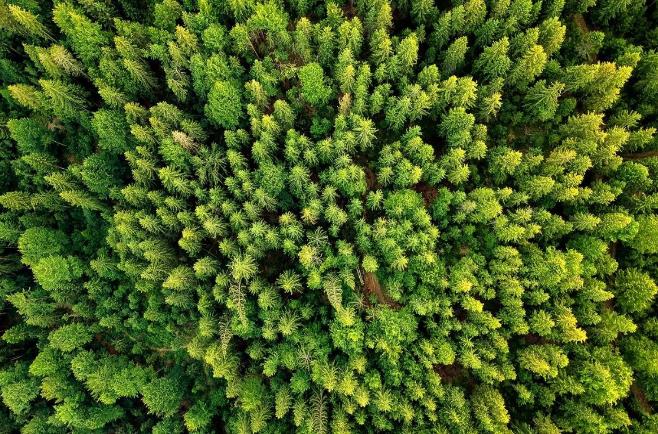 What is the PRI?
The PRI is the world’s leading proponent of responsible investment. It works:
to understand the investment implications of environmental, social and governance (ESG) factors;
to support its international network of investor signatories in incorporating these factors into their investment and ownership decisions.
The PRI acts in the long-term interests:
of its signatories;
of the financial markets and economies in which they operate;
and ultimately of the environment and society as a whole.
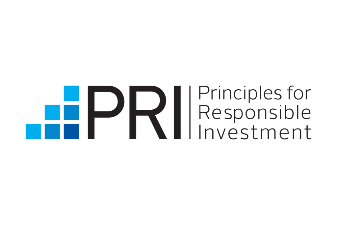 The six PRI Principles
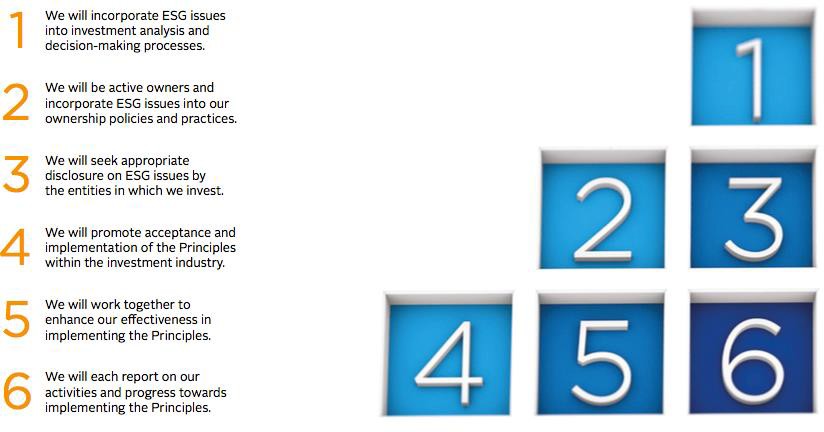 (Source: PRI)
The PRI Value Driver Model for Responsible Investing
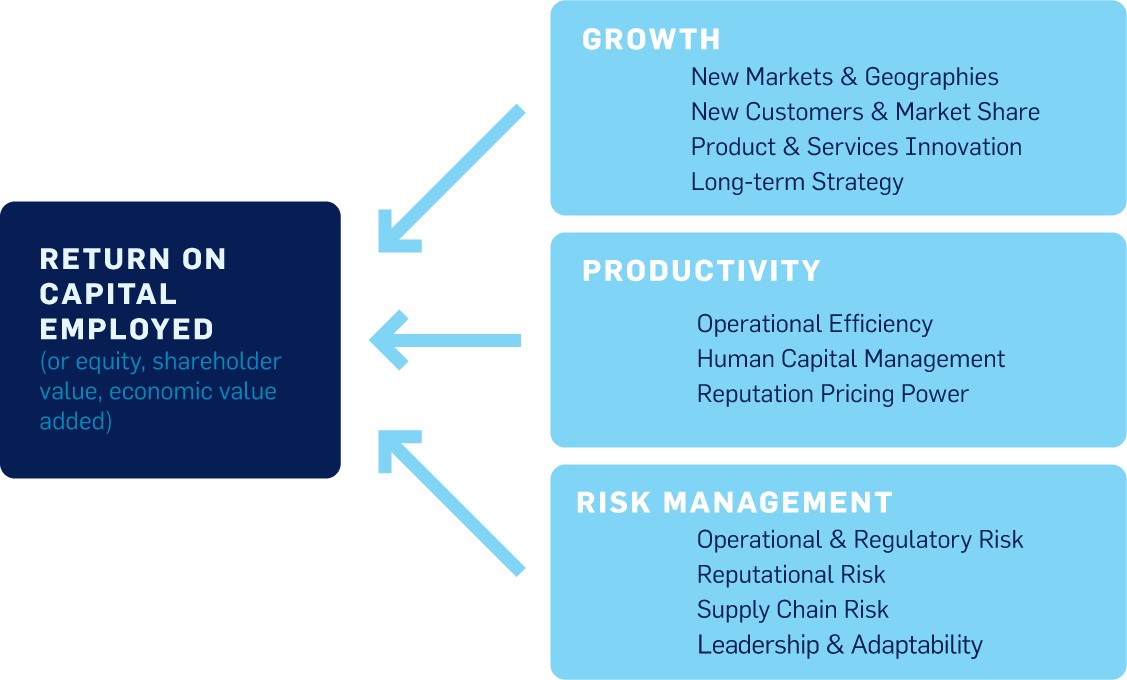 (Source PRI)
Responsible Investing – ESG Investment Formula
ESG STEPS TO APPLY
1. Fundamental financial analysis strategy.
2. Development of a Responsible Investing (ESG) policy / strategy.
3. E&S due diligence according to e.g. EBRD standards:
Categorization of investment (high/medium/low E&S risk).
Identification of E&S issues and mitigation measures.
Comparison of ESG data of target company to ESG Policy of PE Fund.
Drafting of internal ESG report about target company.
E&S Action Plan (ESAP) if needed.
Inclusion of E&S requirements and ESAP into legal agreements.
4. Ongoing monitoring, annual reporting, dialogue and continuous improvement over the life of the investment.
ESG FILTERS TO APPLY
1st Filter: Generic Standard ESG policy and strategy.
2nd Filter: ESG Metrics Integration. Indicative ESG Weights: E:X%, S:X%, G:X%.
3rd Filter: Negative Screening applying the EBRD exclusion list (sectors excluded).
4th Filter: Positive Screening (preferred sectors/themes selected).
5th Filter: Norms-based selection.
PE ESG relevant Portfolio created.
PE Fund as active ESG Investor.
EU Sustainable Finance
EU Regulatory Framework
An overview of the EU Sustainable Finance Framework:
EU Regulation on Sustainable Investments Disclosure Rules.
EU Taxonomy.
EU Green Bond Standards.
EU Climate Benchmarks.
Climate Related Reporting.
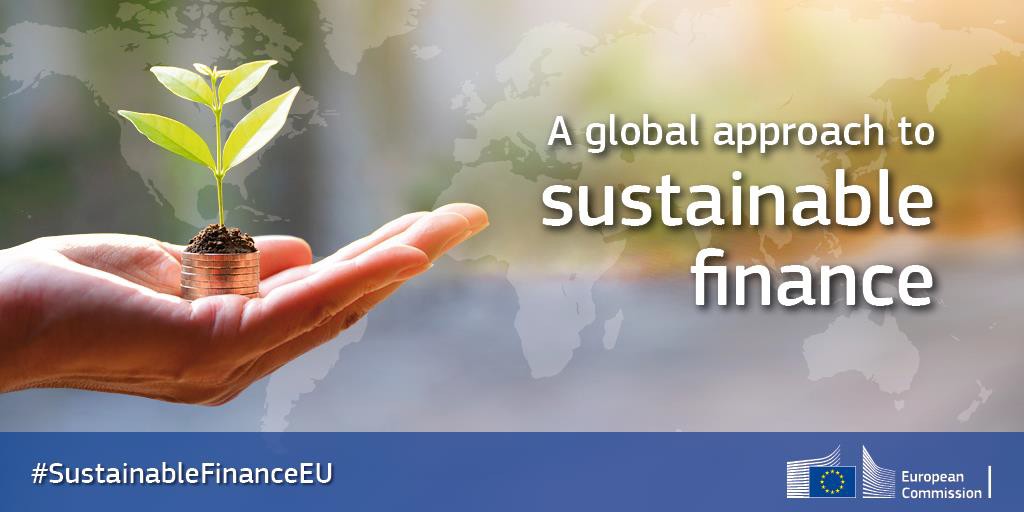 European Union Sustainable Finance
ec.europa.eu
The Grand Design for the EU Financial Industry
EU Sustainable Finance Framework documents (633 pages in total):
An EU classification system – the so-called EU taxonomy – to determine whether an economic activity is environmentally sustainable (414 pages +25 pages the supplementary report).
An EU Green Bond Standard (78 pages).
Methodologies for EU climate benchmarks and disclosures for benchmarks (66 pages).
Guidance to improve corporate disclosure of climate-related information (50 pages) including alignment to the Non-Financial Reporting (NFR) Directive and TCFD (Task Force for Climate-related Financial Disclosures).
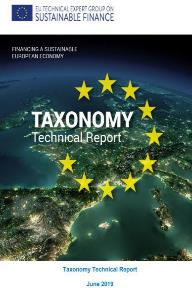 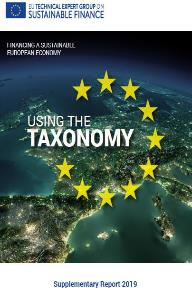 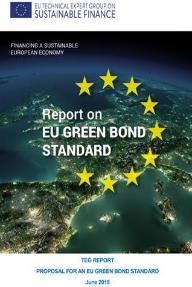 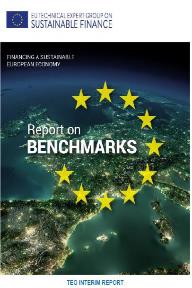 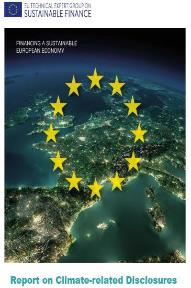 EU Sustainable Finance Strategy
New Actions under EU Action Plan
Reorient capital flows towards sustainable investment in order to achieve sustainable and inclusive growth:
Establishing an EU classification system for sustainability activities
Creating standards and labels for green financial products
Fostering investment in sustainable projects
Incorporating sustainability when providing investment advice
Developing sustainability benchmarks
Mainstreaming sustainability into risk management
Better integrating sustainability in ratings and research
Clarifying institutional investors and asset managers’ duties
Incorporating sustainability in prudential requirements
Foster transparency and long-termism in financial and economic activity
Strengthening sustainability disclosure and accounting rule-making
Fostering sustainable corporate governance and attenuating short-termism in capital markets
The EU Sustainable Finance Action Plan: An Overview
Main Developments (climate law)
2019: European Green Deal. 
14 July 2021: "Fit for 55" Package.
EU Goals towards climate neutrality.
Main developments (sustainable finance)
2018: EU Commission’s action plan for financing sustainable growth
2021: Strategy for financing the transition*
The 2018 Plan outlines ten objectives in three areas:
[Speaker Notes: EU developments in the sustainable finance space are closely related to EU commitments on climate change, enshrined in the EU Green Deal and in the Fit for 55 Package. *the 2021 strategy is an evaluation of the EU sustainable finance framework. it takes stock of the initiatives after the 2018 action plan and evaluates how they align with the 2019 EU Green Deal. For a summary see the Factsheet: https://finance.ec.europa.eu/system/files/2021-07/210706-sustainable-finance-strategy-factsheet_en.pdf.
On the 2018 Action plan: Explaining the EU Action Plan for Financing Sustainable Growth | Thought leadership | PRI (unpri.org)]
EU Taxonomy
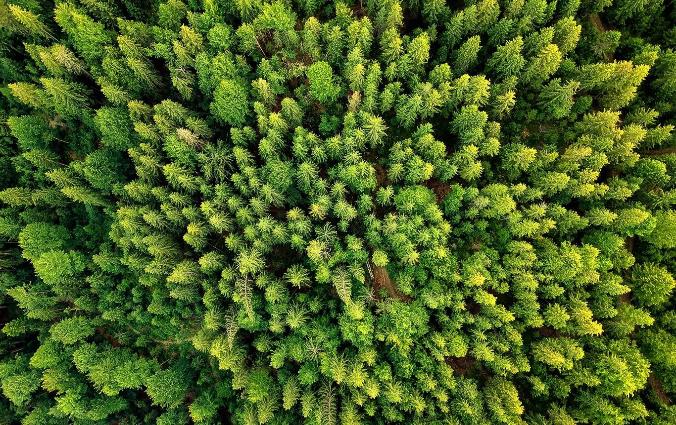 EU Taxonomy
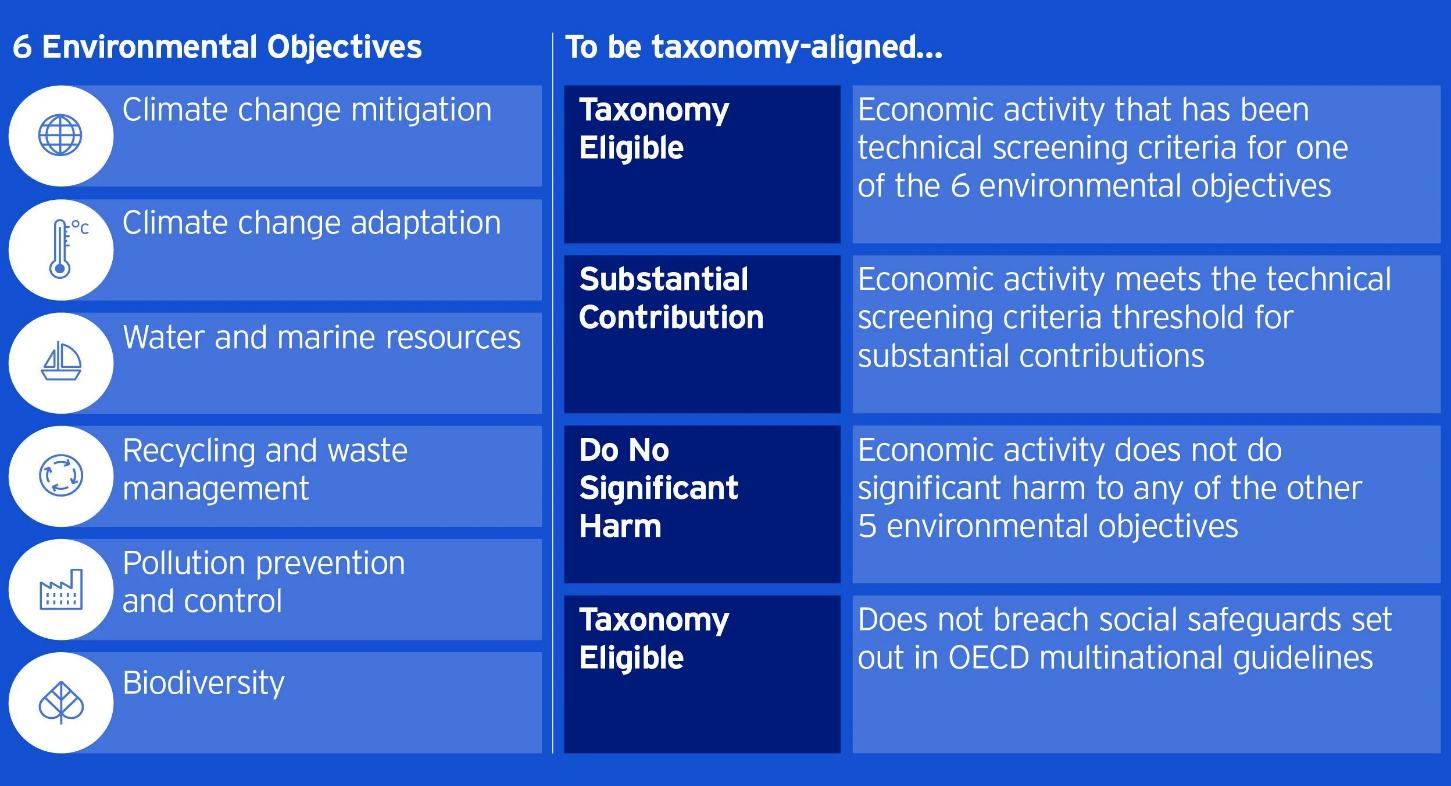 Establishing an EU classification (Taxonomy) system for sustainable activities
The EU Taxonomy is a tool to help investors understand whether an economic activity is environmentally sustainable, and to navigate the transition to a low-carbon economy. Setting a common language between investors, issuers, project promoters and policy makers, it helps investors to assess whether investments are meeting robust environmental standards and are consistent with high-level policy commitments such as the Paris Agreement on Climate Change.
The Taxonomy Regulation entered into force on 12 July 2020. Delegated Act sets out a list of Technical Screening Criteria for the first two objectives:
Climate Change Mitigation
Climate change adaptation
From October 2020 the TWG of the Platform for SF has been working on set of technical criteria for the remaining 4 environmental objectives. The results of the Platforms work were published for consultation in August 2021 and were expected to be formalised in the Delegated Act in 2022. 
On 2 February 2022, the Commission approved in principle a Complementary Climate Delegated Act including, under strict conditions, specific nuclear and gas energy activities in the list of economic activities covered by the EU taxonomy.
The EU Taxonomy – Minimum Social Safeguards
The minimum safeguards referred to in Article 3(c) of the Taxonomy legislative proposal shall be procedures implemented by the undertaking that is carrying out an economic activity to ensure that the principles and rights set out in the eight fundamental conventions identified in the International Labour Organisation’s declaration on Fundamental Rights and Principles at Work are observed.
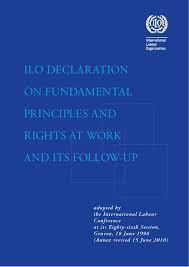 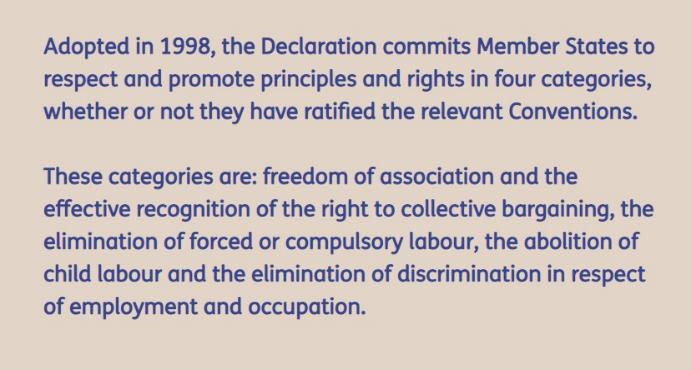 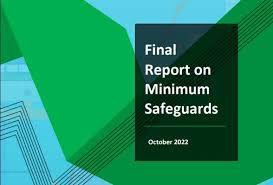 https://finance.ec.europa.eu/system/files/2022-10/221011-sustainable-finance-platform- finance-report-minimum-safeguards_en.pdf
How Investors will use the Taxonomy in 5 Steps
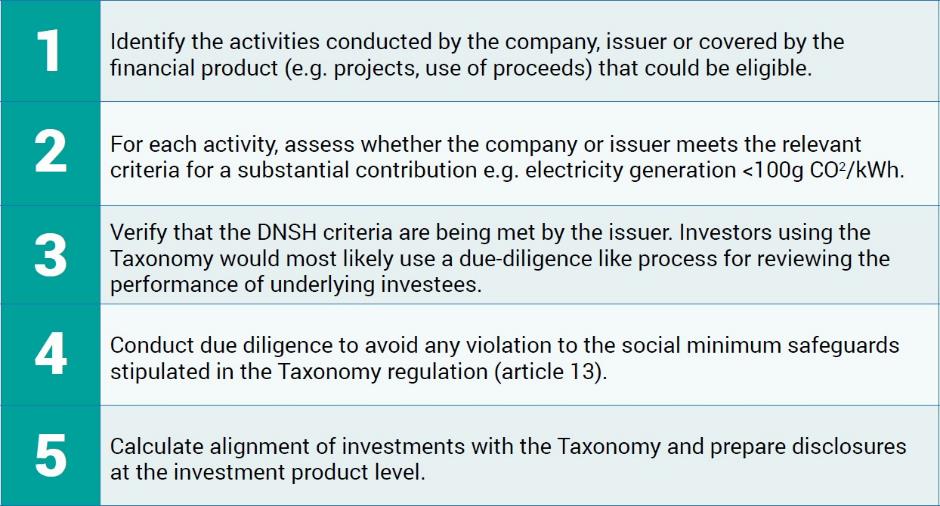 Substantial Contribution to Climate Change Mitigation
To transition to a net-zero emissions economy, the EU must grow the low-carbon sector, encourage sequestration, decarbonise existing industry and avoid promoting activities which are incompatible with climate mitigation goals.

The Taxonomy will reflect this by considering three kinds of activities as making a substantial contribution to climate change mitigation.

The Taxonomy will not include efficiencies in activities which ultimately undermine climate mitigation  objectives,  such  as  coal-powered electricity generation. Improving the efficiency of these activities may provide short-term benefits, but they are not considered consistent with the aims of the Taxonomy.
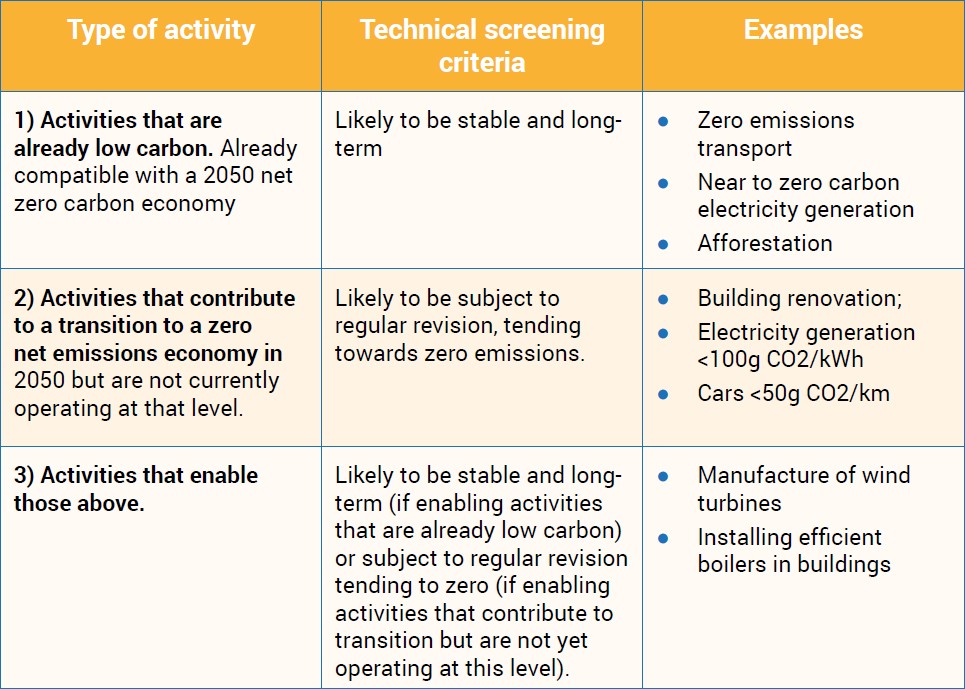 Putting it all together…
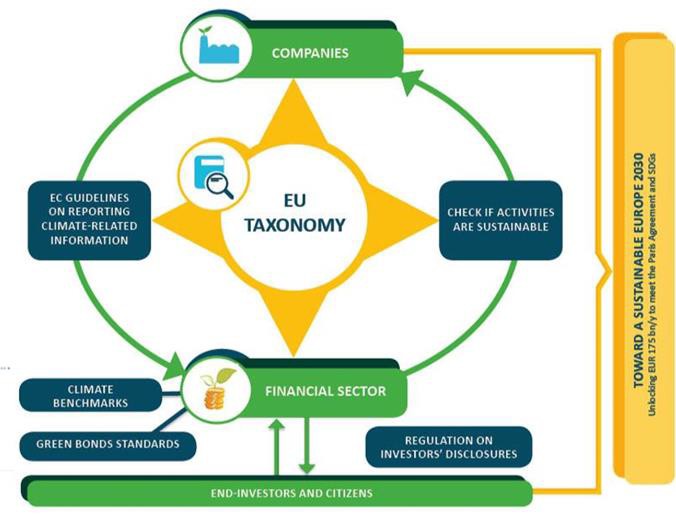 Going forward - EU Platform 2 (kick off March 2023)
Task 1: Advise on the usability and simplification of the EU Taxonomy and wider sustainable finance framework, including:
Facilitating  EU Taxonomy usability by market participants; evaluation and development of sustainable finance policies on the coherence, usability and effectiveness of the wider EU sustainable finance framework, as well as on the international interoperability and usability of the EU Taxonomy
Advise on the possible need to develop further measures to improve data availability and quality, in particular be on enhancing data reporting and flow across the value chain, and on supporting the review of the Commission Delegated Regulation concerning disclosures
Advise on the possible role of sustainability accounting and reporting standards in supporting the application of the technical screening criteria
Task 2: Advise on the technical screening criteria for the EU Taxonomy
Task 3: Monitoring capital flows into sustainable investment
EU Taxonomy compass
The EU Taxonomy Compass aims to make the contents of the EU Taxonomy easier to access for a variety of users. It enables users to check which activities are included in the EU Taxonomy (taxonomy-eligible activities), to which objectives they substantially contribute and what criteria they have to meet. It is important to note that minimum safeguards (social standards) have to be met for an economic activity to be considered taxonomy-aligned.


Link: https://ec.europa.eu/sustainable-finance-taxonomy/
EU Green Bonds Standards
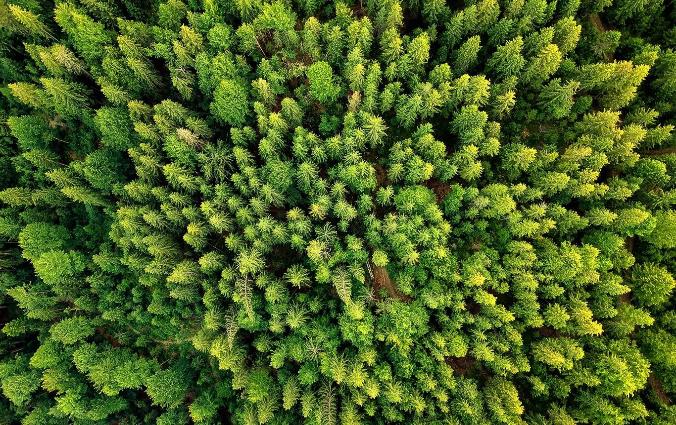 What are Green Bonds
A Green bond is a fixed-income financial instrument which is used to fund projects that have positive environmental and/or climate benefits.
Green bonds are fundamentally the same as conventional bonds: a loan made by an investor to an organization to finance a project, with the investor receiving the principal amount at the end of the loan's life, in addition to interest payments (depending on the loan terms) throughout the loan's term.
Green Bonds - use The International Capital Market Association (ICMA) standards.
The Green Bond Principles (GBP) seek to support issuers in financing environmentally sound and sustainable projects that foster a net-zero emissions economy and protect the environment. GBP-aligned issuance should provide transparent green credentials alongside an investment opportunity. By recommending that issuers report on the use of Green Bond proceeds, the GBP promote a step change in transparency that facilitates the tracking of funds to environmental projects, while simultaneously aiming to improve insight into their estimated impact.
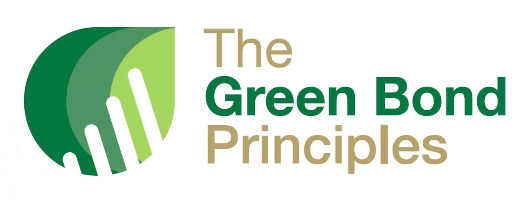 EU Green Bonds Standards
Creating standards (EU Green Bond Standard) and labels for green financial products
Confusion and greenwashing involving green financial products reduces confidence in the market and diverts capital away from activities that can deliver sustainable outcomes. The creation of standards and labels for green financial products – such as green bonds – will increase investors’ confidence and encourage more capital flow to these products.
On the 6th July 2021 the EU proposed a new regulation to create the EU Green Bond Standard (EuGBS)
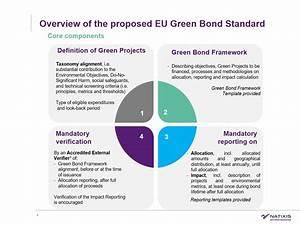 Issues to Consider:
ICMA Green Bond and Sustainability Linked Bonds principles used. These are not Taxonomy based.
Q. Will ICMA be same as EU Green Bond?
Green and Sustainability Linked Bonds
We will see more and more use of capital market instruments to finance projects. Such projects need to have clear KPIs to define what is green:
Green Bonds – use ICMA Guidelines in future EU Green Bond criteria (i.e. taxonomy). Climate Bond Initiative is developing guidance for Green bonds definition for existing and new plants (mainly for GHG emission).
Definite real targets and green criteria will be essential
Sustainability linked bonds – definition or KPIs and verification.
Good advice is need and Second Party Opinion (SPOs). For the steel sector the definition of what is green and what are realistic targets will be key
The bonds will require annual reporting, this will be done internally and externally. 
Use of capital markets and Green instruments such as Green Bonds and Sustainability Linked Bonds will increase.
ICMA principles and standards are key https://www.icmagroup.org/sustainable-finance/
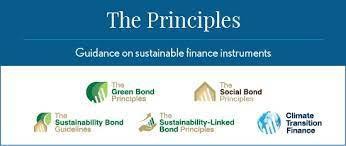 Sustainable Finance Disclosure Regulations
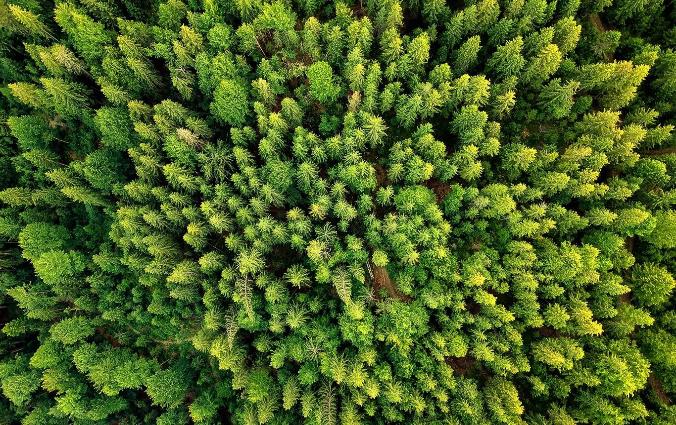 The Sustainable Finance Disclosure Regulation (SFDR): Overview
Aim:
Increase transparency on how institutional investors and financial advisers consider ESG factors in their decision-making processes and activities.
Make “sustainable” investment options more comparable.
Prompt firms to consider and make internal strategic changes about how they operate their business before making the mandatory SFDR disclosures.
Introduced three new concepts of “sustainable investment”; “sustainability risk”; and “sustainability factors”
Phased approach of implementation with two levels of requirements:
Level 1 Requirements (10 March 2021): general harmonised disclosure requirements
Level 2 requirements (1 January 2023) regulatory technical standards (RTS) to further specify the content, methodologies and presentation of information under the SFDR
Has three types of disclosures applied at an entity and product level:
public disclosure (website),
pre-contractual disclosure (materials circulated to investors)
periodic disclosure (eg annual reports).
SFDR: Who does it apply to?
Financial market participants - i.e. those who create financial products: e.g, insurance undertakings, pension funds, asset managers, AIFMs.
Financial advisers – i.e. those that provide investment or insurance advice.
Cross-border application to non-EU AIFMS, for each fund registered for private placements in the EU.

Indirect impact:
On non-EU asset managers: if they hold or invest assets on behalf of EU investors under the scope of SFDR. EU investors may impose more stringent contractual conditions in order to comply with the requirements.
On companies: investors under the SFDR may put pressure on the production on data in order to comply with the SFDR
SFRD – Key Facts
Key aspects of SFDR – “Why” & What
“Sustainability risk” is defined in the EU’s Sustainable Finance Disclosure Regulation (2019/2088) as an environmental, social or governance event or condition which, if it occurs, could cause an actual or potential material negative impact on the value of an investment.

Examples of sustainability risks which are potentially likely to cause a material negative impact on the value of an investment, should those risks occur, are as follows:
environmental sustainability risks may include climate change, carbon emissions, air pollution, rising sea levels or coastal flooding or wildfires;
social sustainability risks may include human rights violations, human trafficking, child labour or gender discrimination; and
governance sustainability risks may include a lack of diversity at board or governing body level, infringement or curtailment of rights of shareholders, health and safety concerns for the workforce or poor safeguards on personal data or IT security.
Prevent greenwashing
Transparency
Steer private capital into “ESG”
Corporate Sustainability Reporting Directive (CSRD)
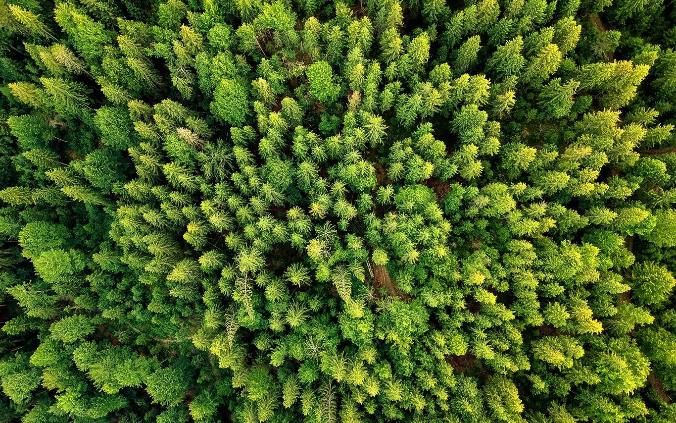 Sustainability Disclosure –
Strengthening sustainability disclosure and accounting rule-making
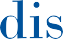 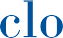 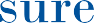 Corporate reporting on sustainability to provide sufficient information to guide investors.
Commission guidelines on reporting climate-related information (June 2019) through the non-financial Reporting Directive.
21st April 2021 the EU published a new package of measures including the proposal on the Corporate Sustainability Reporting Directive (CSRD), which will replace the NFRD from 2022.
November 2022 EFRAG published the European Sustainability Reporting Standards (ESRS) which are to be approved by mid 2023.
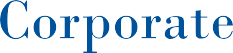 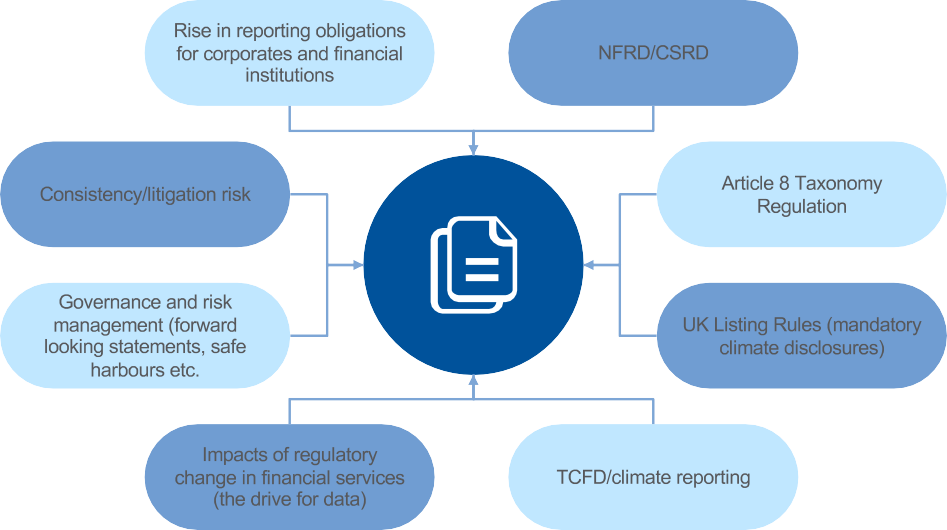 Corporate Sustainability Reporting Directive (CSRD)
Amends the existing non-financial reporting rules under the Non-Financial Reporting Directive (NFRD)
Aim:
Ensure that both in-scope EU and non-EU companies (including financial institutions) provide adequate public disclosure of the risks that sustainability issues present for those companies, and the impacts of those companies on people and the environment (such as climate change or human rights issues) (known as “the double materiality approach”)
Make companies more accountable for the risks, opportunities and impacts of their activities on people and the environment.
Equip investors and other stakeholders to make better informed decisions on sustainability issues.
Make companies more attractive to investors, who will also need to know and to report on the impact of their investment decisions.
NFRD vs CSRD
11,600
companies
49,000
companies
APPLICABLE TO
CSRD
NFRD
All large companies (meeting 2 out of 3 criteria: >250 employees, total assets
>EUR 43 mln or turnover >EUR 50 mln)
All companies (including non-EU companies) with securities listed on the EU regulated markets (with >10 employees)
Large public interest entities with more 	than 500 employees and meeting 1 out 	2 financial criteria (total assets > EUR20 	million or net turnover > EUR40 million)
Some countries have applied more strict 	criteria
CSRD: Key Features
Links ESG disclosures to financial reporting: “sustainability report” to be included within management report.
Covering, as a minimum, how sustainability factors affect: i) business model ii) policies, including due diligence processes implemented iii) the outcome of those policies; iv) risks and risk management; v) key performance indicators relevant to the business.
Reporting will be in accordance with new ESRS sustainability reporting standards - giving users of the report an integrated view of their impact and performance on ESG factors.
Applies a double materiality approach - i.e. entities should report not only how sustainability issues (i.e. sustainability risks, like climate-related risks) affect their business model (“financial materiality”) but also the impact of their business activity on the people and the environment (”impact materiality”).
Requires a transition plan - to ensure that its business model and strategy are compatible with the transition to a sustainable economy
Requires disclosure of due diligence information/ sustainability risks in value chain – sustainability risks within entities’ value chain, covering the upstream value chain (i.e. suppliers) and the downstream value chain (i.e. consumers).
Provides an audit requirement on sustainability reporting
“limited assurance”: a second party confirms that nothing has come to their attention to indicate that the information is materially misstated.
EU Commission expected to require “reasonable assurance”, i.e. verification of the compliance with substantive requirements, by 2028
Promotes digitalisation –requires financial statements and the management report to be in a single XHTML format, tagged in accordance with a digital taxonomy, to make information simple and more accessible
CSRD: Who does it apply to?
The Directive will not apply to micro-undertakings, which do not meet two of the following criteria: a balance sheet total of € 350 000, a net turnover of € 700 000; an average of 10 employees.****
European Sustainability Reporting Standards (ESRS)
The draft European Sustainability Reporting Standards (ESRS) sets out the detailed disclosure requirements under the CSRD.
Developed by the European Financial Reporting Advisory Group (EFRAG). The standards are tailored to EU policies while building on and contributing to international standardisation initiatives.
Aim: Provide common, coherent standards to make ESG reporting within the EU more accurate, consistent, comparable, and standardized, just like financial accounting and reporting.
Application: The ESRS will apply to entities within the scope of the CSRD.
ESRS: Key Features and Provisions
Current Draft Standards
The ESRS shall consist of three layers of disclosures:
sector-agnostic
sector-specific
entity-specific
The latest ESRS version provides for 12 sector-agnostic standards.
The first sector-agnostic set of the ESRS will become mandatory from 2024 along with the CSRD.
Sector-specific standards for 41 identified sectors are expected in 2024, 2025 and 2026.
CSRD interaction with Taxonomy Regime
Taxonomy Regulation and Delegated Regulation 2021/2178
The Taxonomy Regulation applies to all entities that make NF statements (and others).
It establishes additional provisions obliging entities that make NF statements to disclose how and to what extent their activities are associated with environmentally sustainable economic activities (Article 8(1)).
The information must, for non-financial undertakings, include the proportion of their:
turnover derived from products/services associated with economic activities that qualify as environmentally sustainable; and
the proportion of their capital expenditure and operating expenditure related to assets or processes associated with economic activities that qualify as environmentally sustainable (Article 8(2)).
Delegated Regulation 2021/2178 provides KPIs for financial undertakings (i.e. credit institutions, asset managers, investment firms, and insurance undertakings).
The Delegated Regulation also specifies the content and presentation of the information to be disclosed
by all undertakings and the methodology to comply with the aforementioned Article 8 disclosure.
The Delegated Regulation complements the CSRD by providing a common reference point for taxonomy- related reporting requirements under the two Directives.
Corporate Sustainability Due Diligence Directive (CSDDD)
Requires companies to undertake due diligence checks to identify, prevent, mitigate, and account for actual and potential adverse impacts on human rights and environmental factors in the company’s own operations, their subsidiaries, and their value chains.
Aim:
Increase corporate accountability for adverse impacts.
Avoid fragmentation of due diligence requirements and ensure coherence with international standards on responsible business conduct (eg UNGP or OECD Guidelines). This should also increase legal certainty for business and stakeholders in turn.
Introduce uniform remedies across EU member states for those affected by adverse impacts. 
Expected impact:
Improved corporate governance practices: mechanisms to identify, manage and mitigate risks and adverse impacts to environmental factors and human rights.
Facilitate the identification of adverse impacts across value chains as more companies make this data available.
CSDDD: Key Features
Civil Liability - Member States will ensure that victims get compensation for damages resulting from the failure to comply with due diligence obligations.
Transition plans –need to disclose a plan, including implementing actions and related financial and investments plans, to ensure that the business model and strategy of the company are compatible with the transition to a sustainable economy and with the limiting of global warming to 1.5ºC in line with the Paris Agreement and the objective of achieving climate neutrality by 2050.
Due diligence policies - Companies will have to disclose their due diligence policy, to be updated annually.
Due diligence measures – Companies will need to implement due diligence measures that map and identify potential adverse impacts across their chain of activities and establish measures to either prevent or bring them to an end.
Supervisory authorities - Member States will designate an authority to supervise and impose effective, proportionate and dissuasive sanctions, including fines and compliance orders.
CSDDD: Who does it apply to?
EU Council CSDD text
Overview of	the related standards
List of key standards/guidance
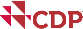 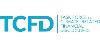 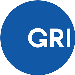 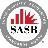 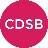 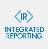 EU Taxonomy, SFDR, CSRD
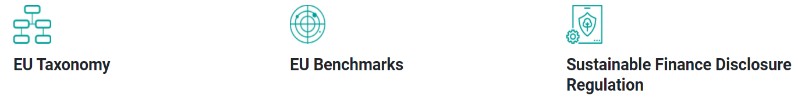 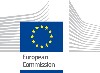 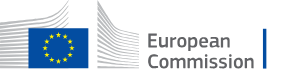 ESG reporting guidance - ISSB set up at COP 26
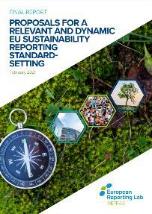 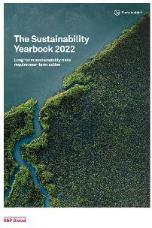 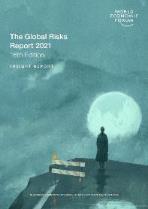 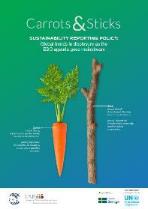 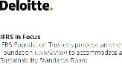 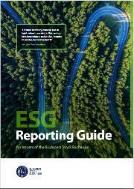 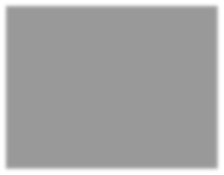 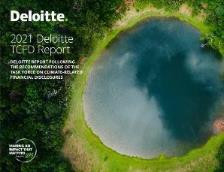 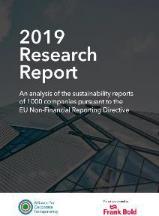 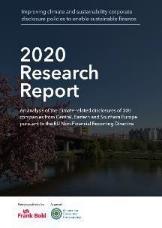 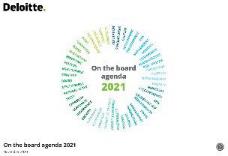 Environmental and Social Requirements of International Financial Institutions
Environmental and Social Policies
The ESPs help the banks achieve their commitment to promoting “environmentally sound and sustainable development” in the full range of their activities. 
In addition, the ESP:
Helps banks anticipate risks and liabilities that could have significant impact on project costs and schedule.
Protects banks from reputational risk by anticipating risks and ensuring that projects are structured to properly manage environmental and social risks and engage with stakeholders.
Aligns with bank’s other commitments including those related to green transition, climate change, gender and inclusion.
Provides additionality to clients in their approach to sustainability by committing them to good international practice.
ESP – Key Requirements
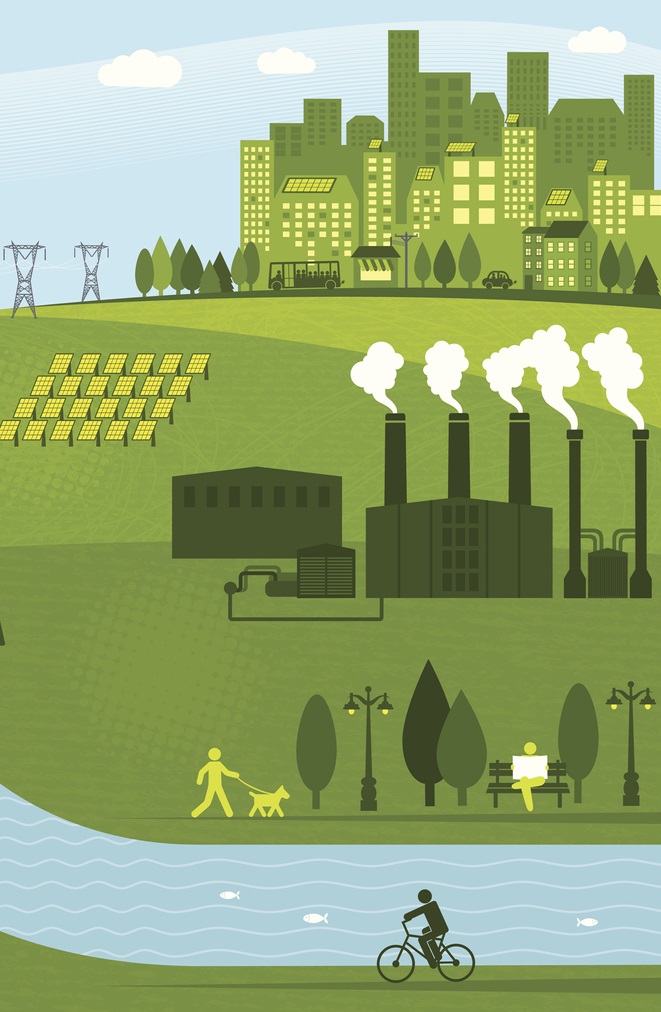 Environmental
& Social Policy 
(ESP)
Projects are structured to meet EU environmental principles, practices and substantive standards, where these can be applied at the project level, regardless of their geographic location
Environmental and Social Requirements/Standards
Public reporting and accountability
Integrating E&S considerations into projects
Purpose, principles & commitments
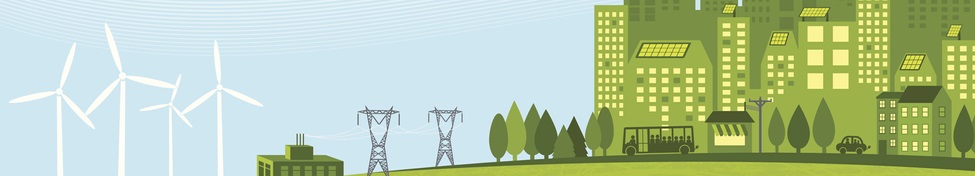 1 - ENVIRONMENTAL AND SOCIAL POLICY (ESP)
Bank Responsibility
Client Responsibility
2 - PERFORMANCE REQUIREMENTS (PRs)
[Speaker Notes: This is the architecture of the ESP and 10 PRs which remains unchanged from the 2014 ESP
The ESP is broken down into two main sections:
The Environmental and social policy – which applies to EBRD
The Performance Requirements – which apply to our clients for projects on which they’re seeking EBRD financing
There are 10 PR
The following slides outline the main requirements of the ESP, each individual PR as well as key changes for each and some cross-cutting themes addressed]
Project timeline: depends on Category
CAT A
Projects that could result in potentially significant E&S impacts, including direct and cumulative impacts, that cannot be readily identified or assessed and will require the Client to carry out a comprehensive and participative ESIA. ESIA disclosure: 60/120 days
CAT B
Projects where potential E&S impacts are typically site specific and/or readily identified and addressed through mitigation measures. ESDD: case-by-case.
CAT C 
Projects which are likely to have minimal or no adverse E&S impacts.
IESE – Initial Environmental and Social Examination: to determine project category and scope of appraisal
FI – Financial Intermediaries
PR1 – Key Requirements
PR2 – Key Requirements
[Speaker Notes: Human resources policies understandable and accessible to workers 
Workers’ organisations: Workers can create unions, elect workers’ representatives, bargain collectively and will not discriminate against workers on this basis
- Wages, benefits and conditions of work:
Not lower than average in the area and sector
Migrant and non-migrant workers treated equally (for the same work)
- Worker accommodation
appropriate, clean, safe and, at a minimum, meeting the basic needs of workers
in line with EBRD/IFC Guidance note: Workers’ accommodation: processes and standards (2009)]
PR3 – Key Requirements
PR4 – Key Requirements
PR5 – Key Requirements
[Speaker Notes: no evictions, including non-titled (illegal) land users
No one should be worse off as a result of the project - Seek for improved living conditions and provision of adequate housing
- Livelihood restoration : improve or at least restore the livelihoods and standards of living of displaced person to pre-project levels]
PR6 – Key Requirements
PR7 – Key Requirements
PR8 – Key Requirements
PR9 – Key Requirements
Environmental and Social Management System (ESMS)
Environmental and Social Management System (PR 9: FIs)
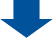 Internal E&S
Investing in clients/projects
E&S Risk Management Procedures: screening & risk assessment to categorise and determine standards to be applied.
PR 9: Address material environmental issues eg energy, waste, paper.
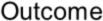 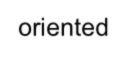 Outcome oriented
PR 2: Meet international and national standards on labour and working conditions and security (direct and contracted workforce).
Category A apply EBRD PRs
1-8 and 10.
PR 4: Meet international standards on management of occupational health and safety (direct and contracted workforce).
Must meet national law on E&S Assess risk: high, medium, low &
determine approach – see EBRD
ES procedures.
Make decision, agree controls and monitoring approach.


PR 9 - Communication and Reporting: Annual and incident reporting to EBRD & external communication as appropriate.
Elements of an ESMS
Strategy:
Overall approach to sustainability for the 	organisation considering current status and 	future goals.
Clearly articulated strategic priorities, goals, 	milestones.


Governance:
Board member with accountability for E&S Performance.
Identification of team with E&S responsibility and training needs.

Supporting infrastructure and data:
Management information –
performance data at transaction and team level.
Communication and reporting.
Technology infrastructure for data capture.
Policy:
Commitments on how E&S will be managed 	in-house and in business activities.
Provides the framework for consistent 	approach to E&S management.
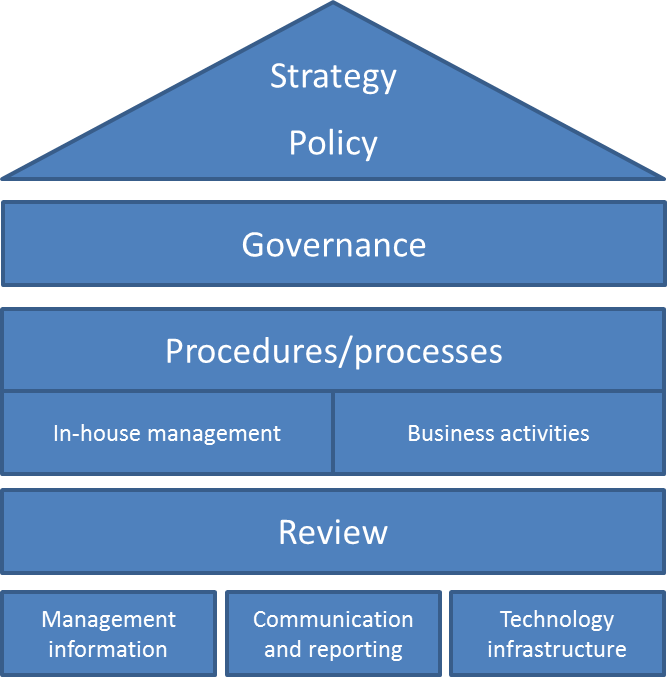 Procedures / Processes:
Risk Assessment E&S impacts, risks to the FI and stakeholder concerns.
In house and transactions.
Review:
Internal review to understand effectiveness.
Report to lenders / investors.
Report to external stakeholders.
PR10 – Key Requirements
How EBRD compares to the peers
IFC & World Bank
Very close match, but global vs. European approach
Equator Banks
Like IFC but practical implementation varies and restricted to project finance
EIB 
Similar policy vs European Principles for Environment
More decentralised approach
Practical application inconsistent
ADB
No standard on labour and working conditions
Thank you!

Contact Details:

Dr. Dariusz Prasek
deprasek@gmail.com
orchisge@yahoo.com
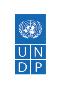 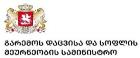 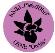 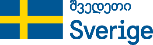 Governance Reform Fund (GRF) Project

Supporting the Government of Georgia in Enhancing Governance & Policies for a Transition to a Circular Economy